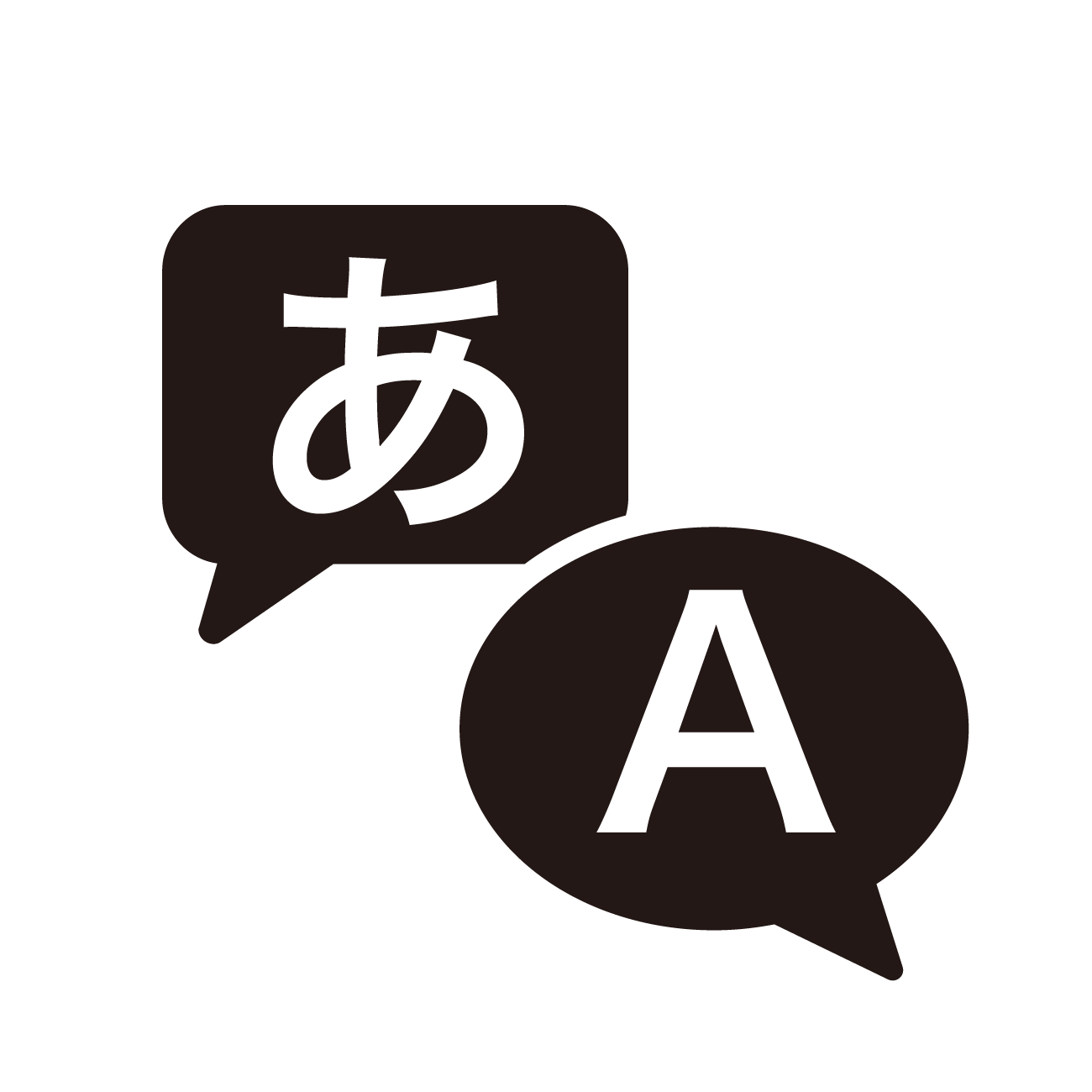 SORRY, WE CAN ONLY SPEAKJAPANESE
申し訳ありません。
当店は日本語のみです。
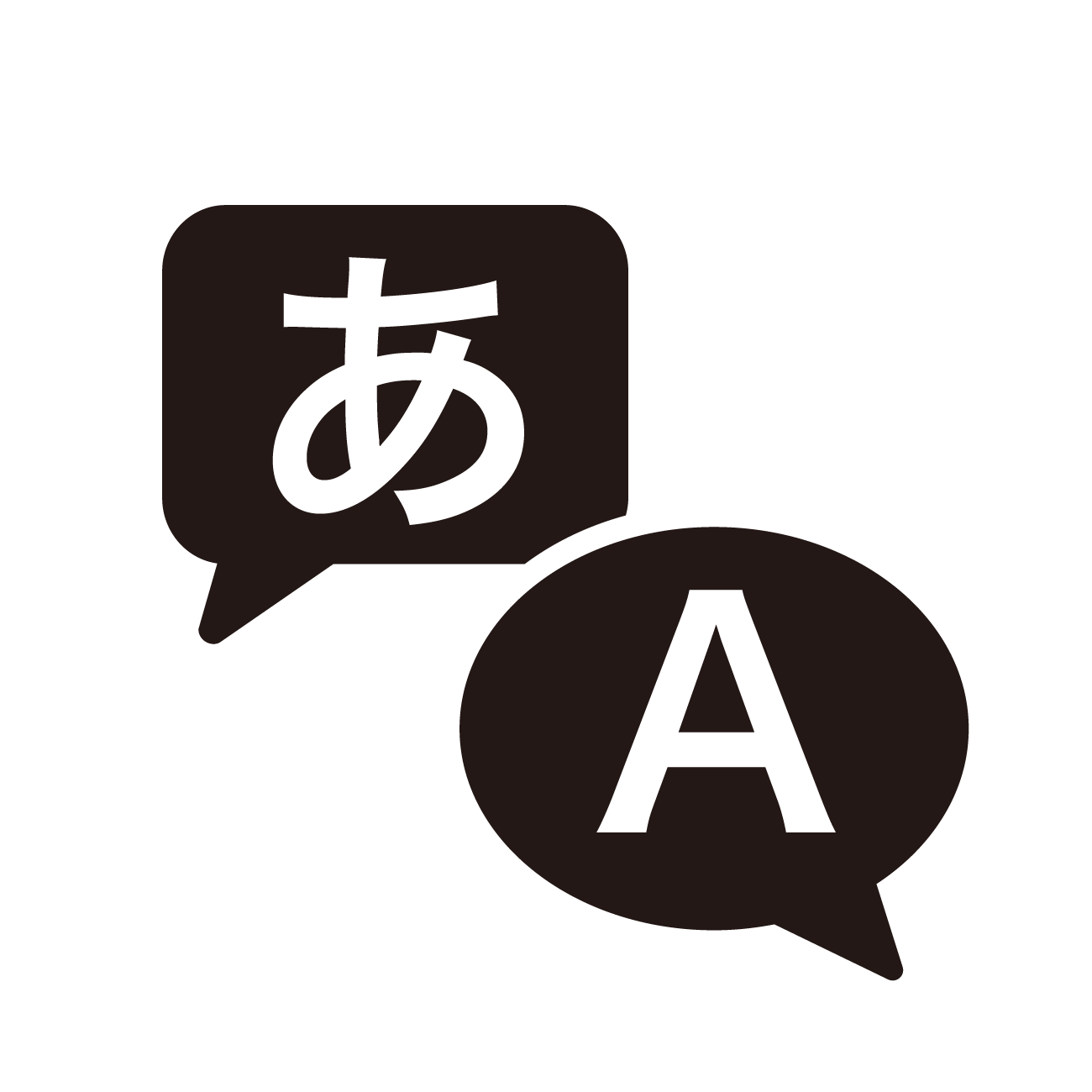 WE CAN 
SPEAKENGLISH
英語話せます。
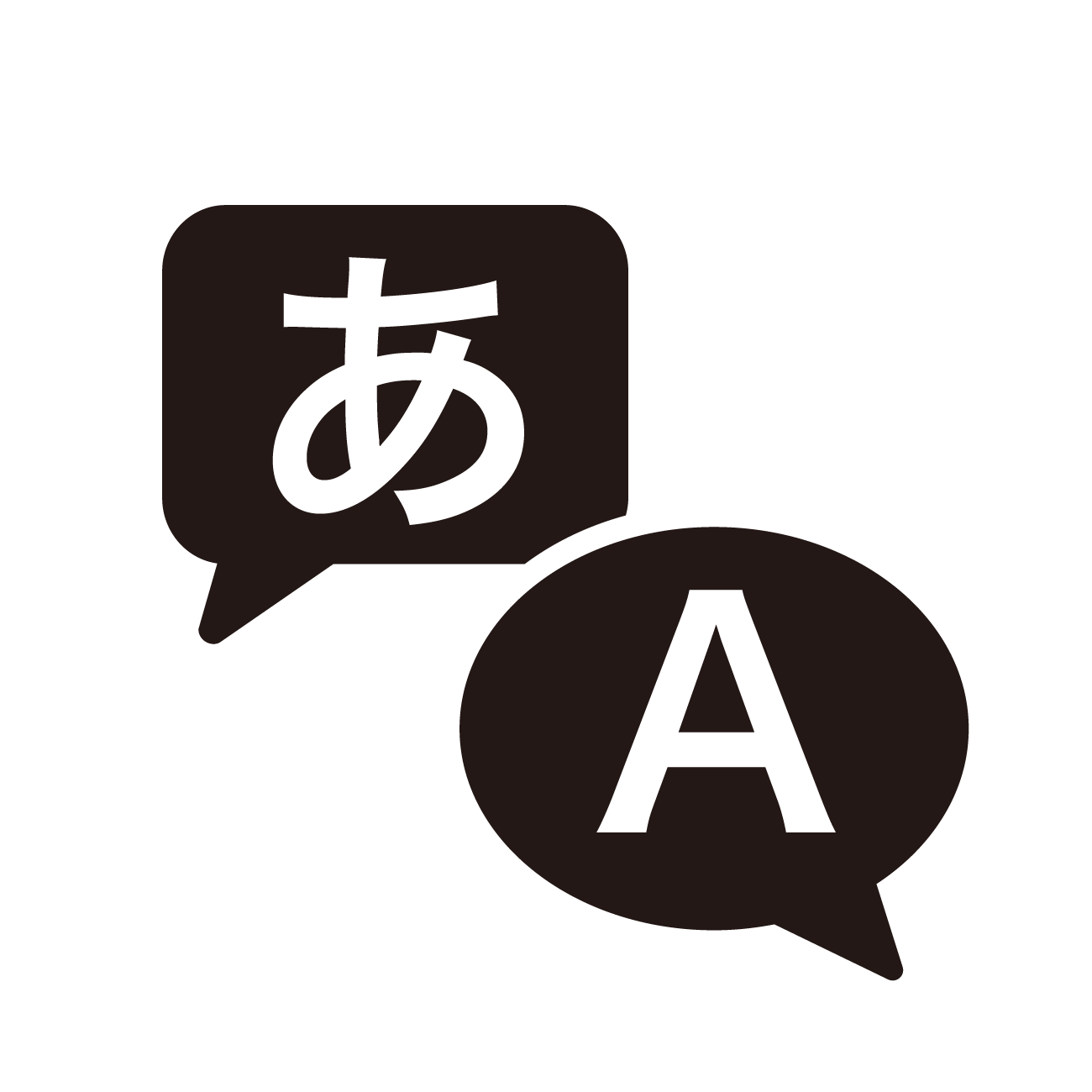 WE CAN SPEAK
「　　　　　　」語が話せます。
英語や日本語以外が話せる場合、上のスペースに話せる言語名をその言語でご記入ください。
WE ACCEPT CREDIT CARDS
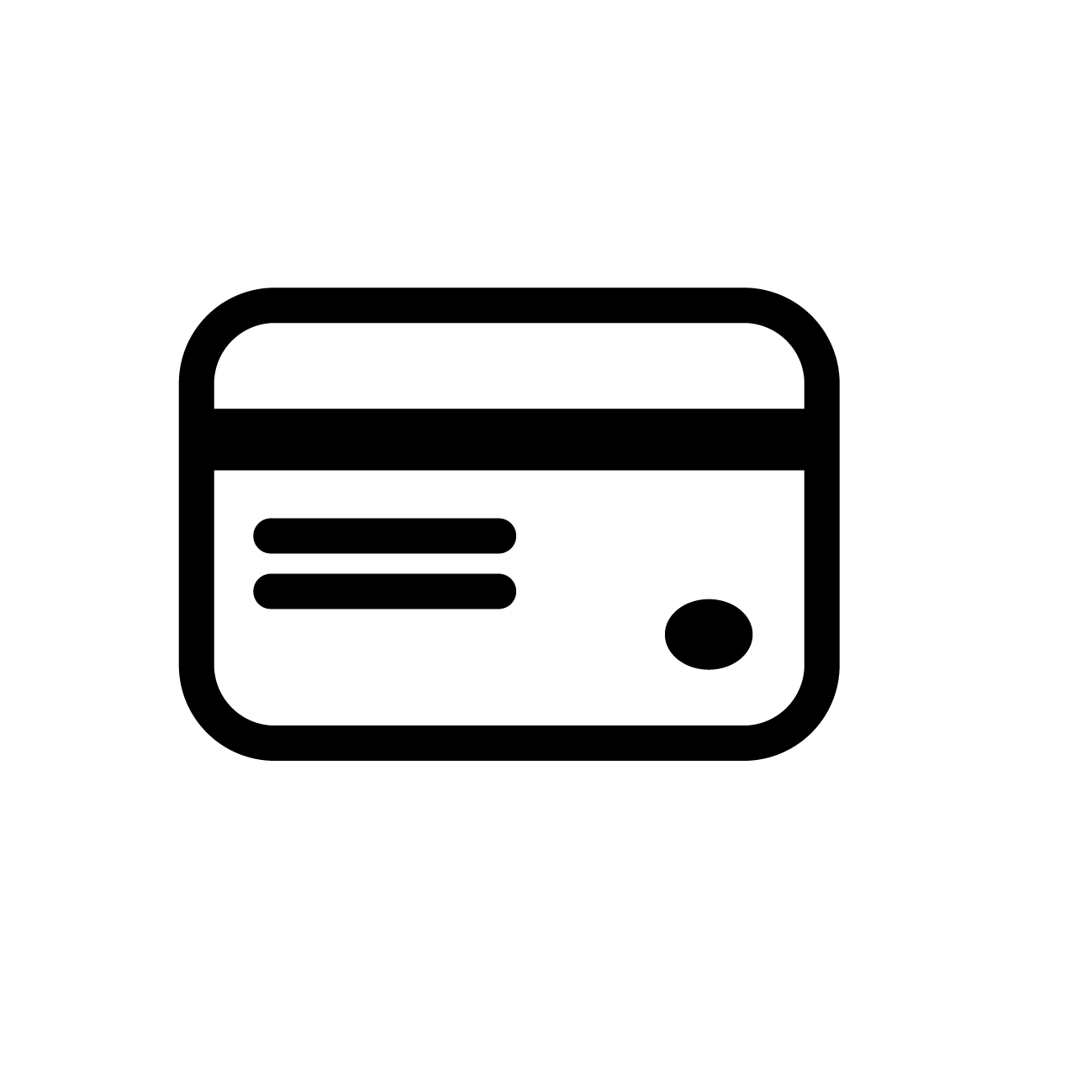 クレジットカードOK
SORRY,
CASH ONLY
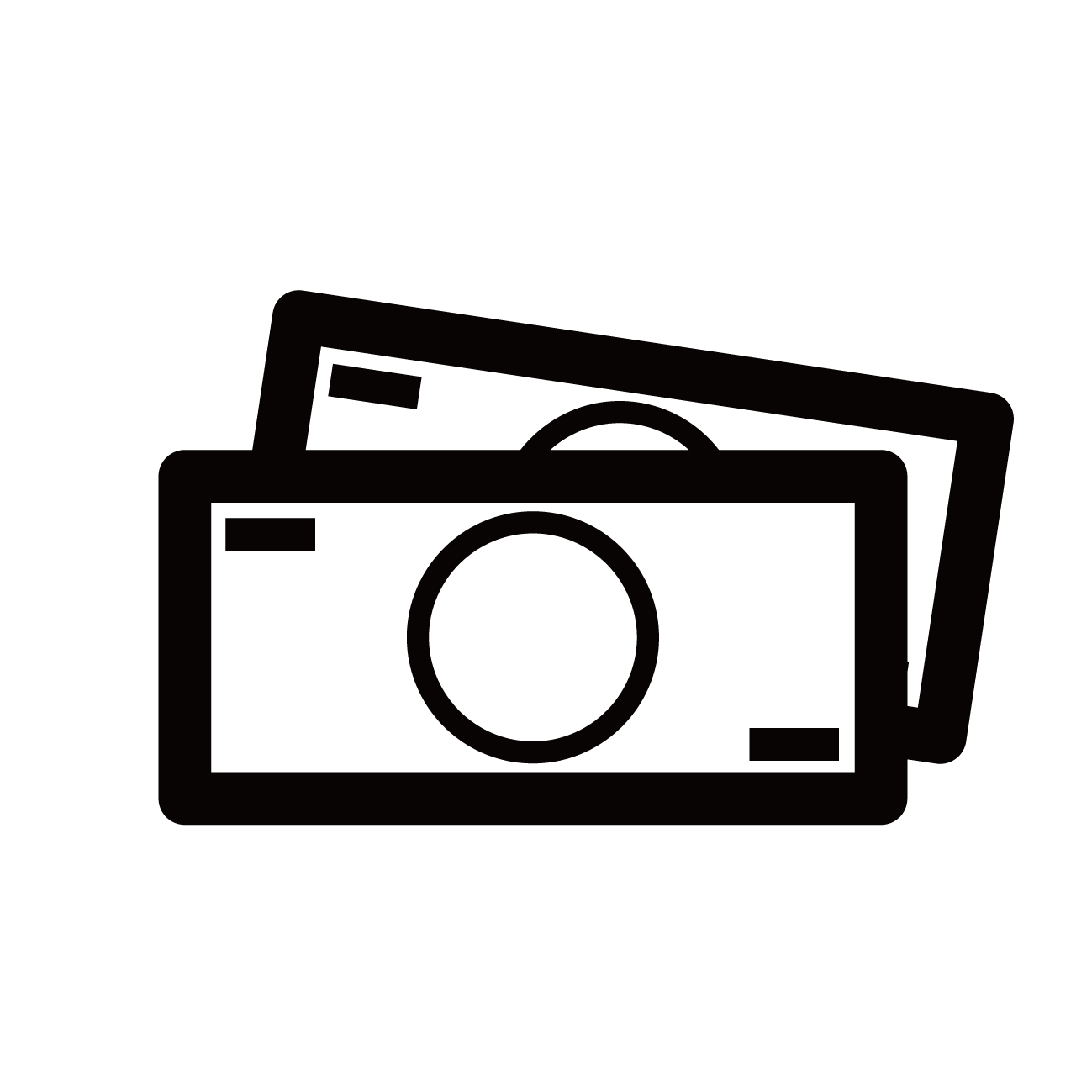 当店は現金払いのみです。